Application of Feynman-like notation to synthesis of circuits from memristors
Marek Perkowski
November 5, 2012
Using the Memristor to build basic logic gates
Logic Design with Memristors
Wiliams Team at HP
Basic concepts
Demonstration of IMPLY
Demonstration of NAND
Israeli  Team at Technion - Kvatinsky
Circuit design methodology
Performance robustness tradeoff
Demonstration that the widely used memristor model is not pracrtical
Finnish team - Lehtonen
Show theory with  minimum ancilla bits
No algorithm
No results
Restriction of assumption
Our work at PSU
Practical model
Practical assumptions
More generalOptimal algorithm
Leon Chua Historic Discovery
Leon Chua, The Missing Circuit Element, IEEE Proc. 1971.
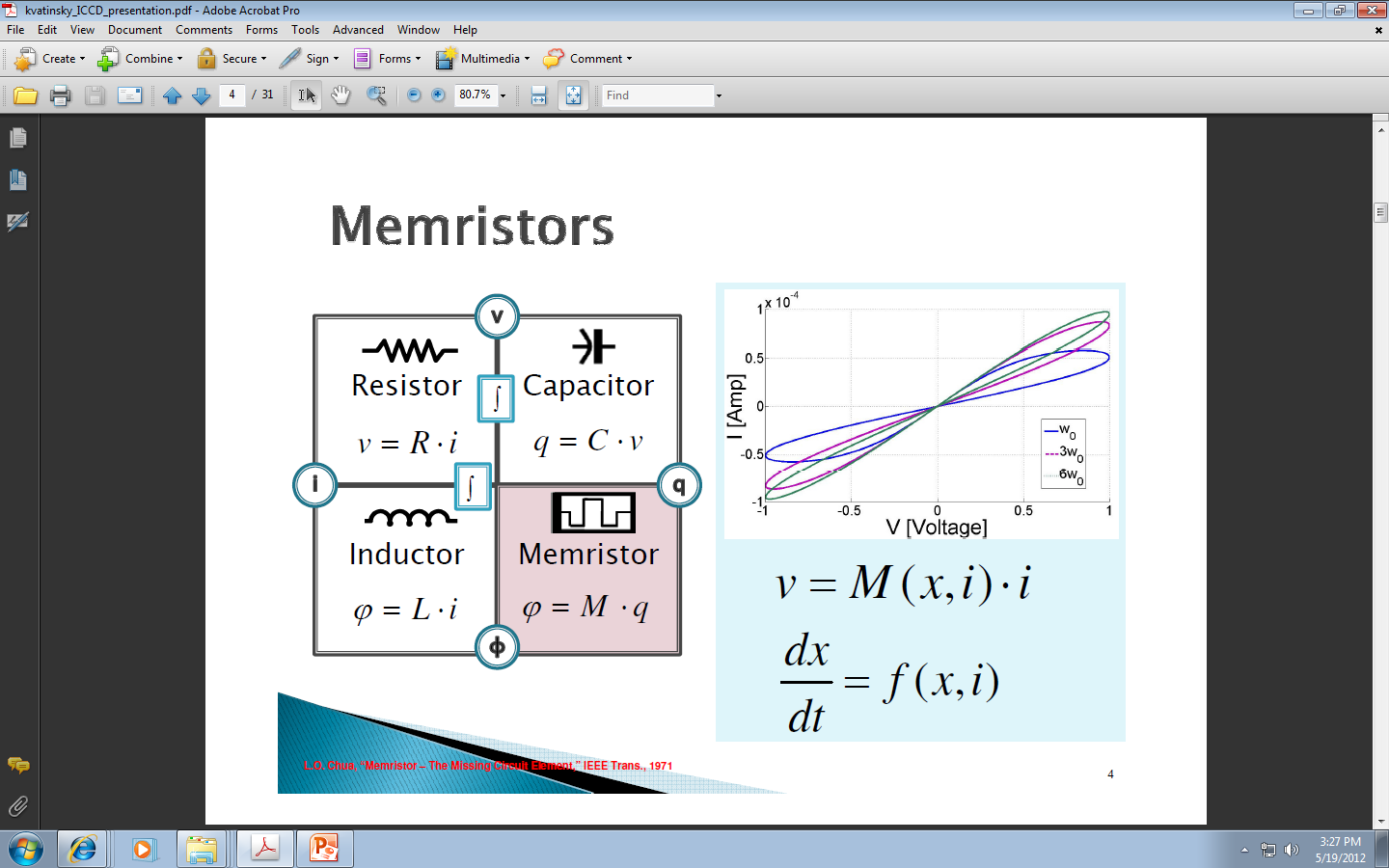 Invention based on search for general principles of physics and Nature = he referst to Aristotle etc
Memristors becoming practical
R off = high resistance
R ON = low resistance
Hewlett Packard 2008
D Strukov et al The Missing  Memristor  found, Nature 2008
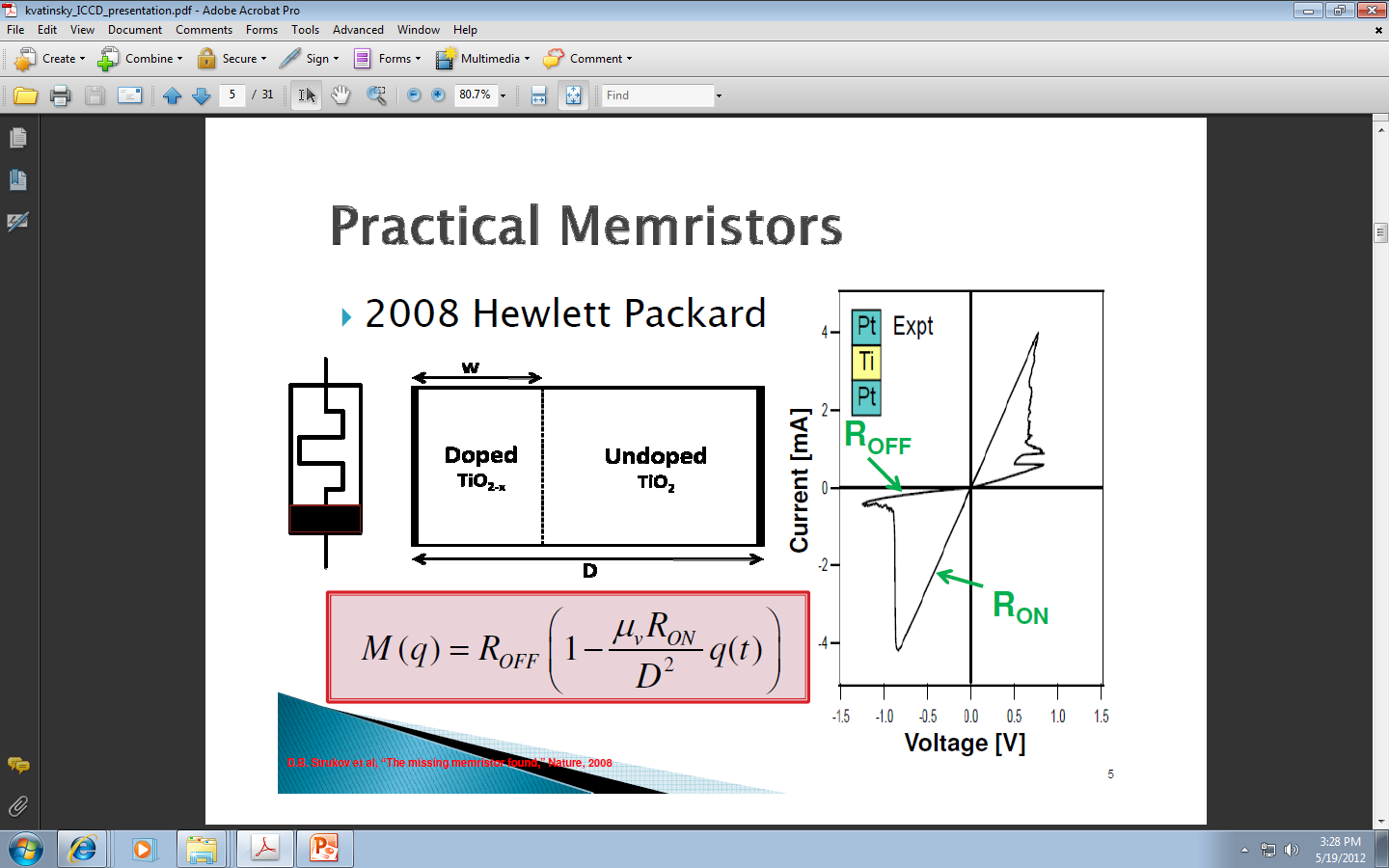 Very simplified model of memristor
So far, most of the applications of memristor are in analog design
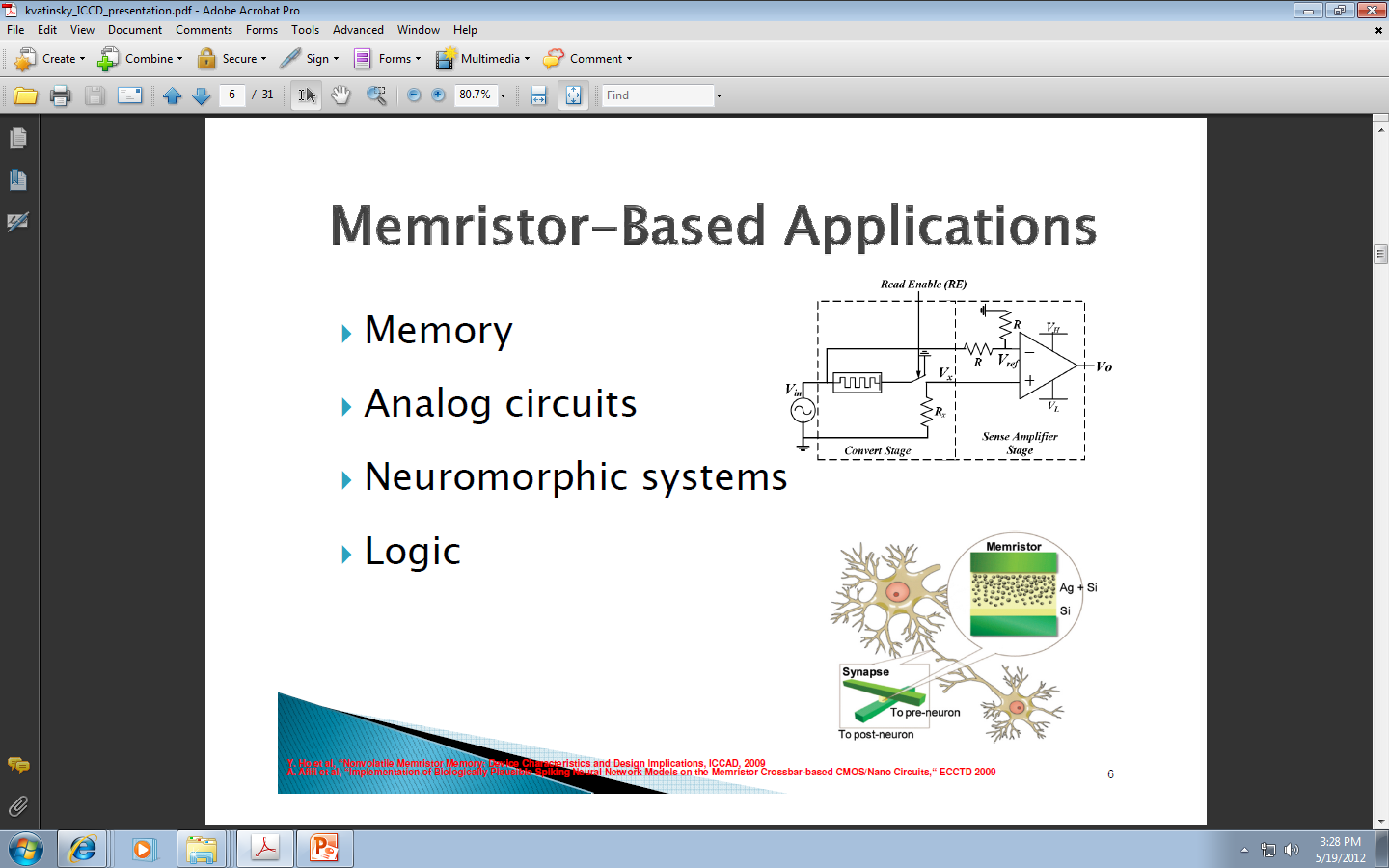 Dr. Teuscher PSU – evolving CAM circuits
Memory Digital
Memory analog
Fuzzy Circuits
Analog Circuit
Neuromorphic Systems
Y. Ho et al, Nonvolatile Memristor Memory, Device Characteristics and Design Implications, ICCAD, 2009


A. Afifi et al, Implementation of Biologically Plausible Spiking Neural Network Models on the Memristor Crossbar-based CMOS/Nano Circuits.ECCTD 2009
We can do standard binary logic with memristors!
Logic values represented as resistances.
RON = logic 1, ROFF  = logic 0.
Circuit uses primarily resistors

Memristor can be used as:
Input storage/processing
Output storage/processing
Computational logic element
Latch or memory circuit
Computing with Memristive Devices
Memristive Devices allow for reconfigurable logic
Will allow for reconfigurable analog circuis
They allow high density logic
They will be used in high density DSP and image processing, Neural, etc. applications.
Memristive devices will change computing paradigm.
CPU embedded memory
Reboot-less power down at any time
Extending Moore’s Law beyond CMOS Limit.
J Borghetti et al PNAS, Vol 106, No 6, 2009.
Islands of Memristors for parallel calculations, SIMD mode inside normal MOSFET logic
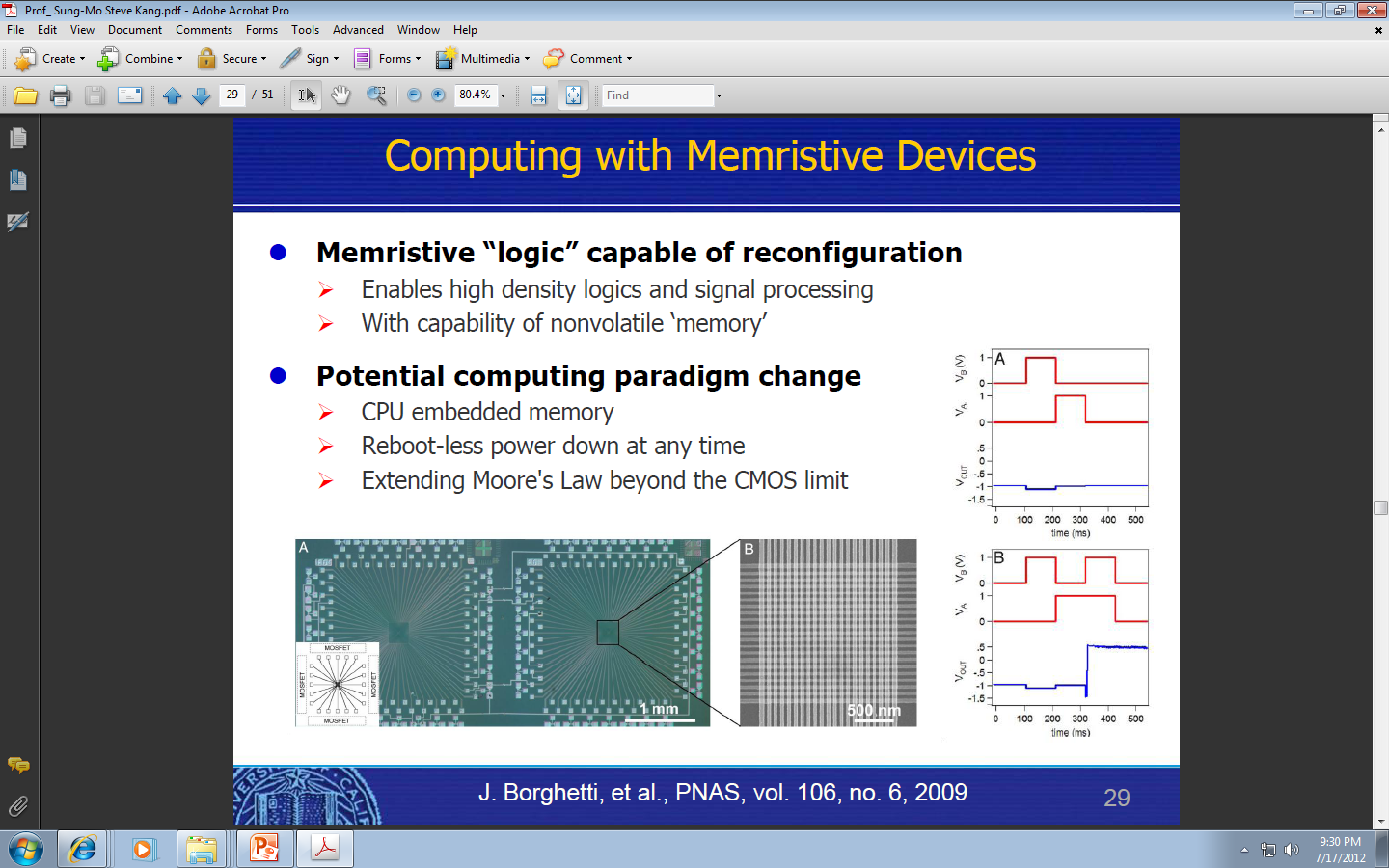 Memristive Stateful Logic Gate
This gate realizes material implication p q
Device q can be SET conditionally depending on the status of the device p.
“Stateful Logic”, functioning complete NAND and status storing in device s
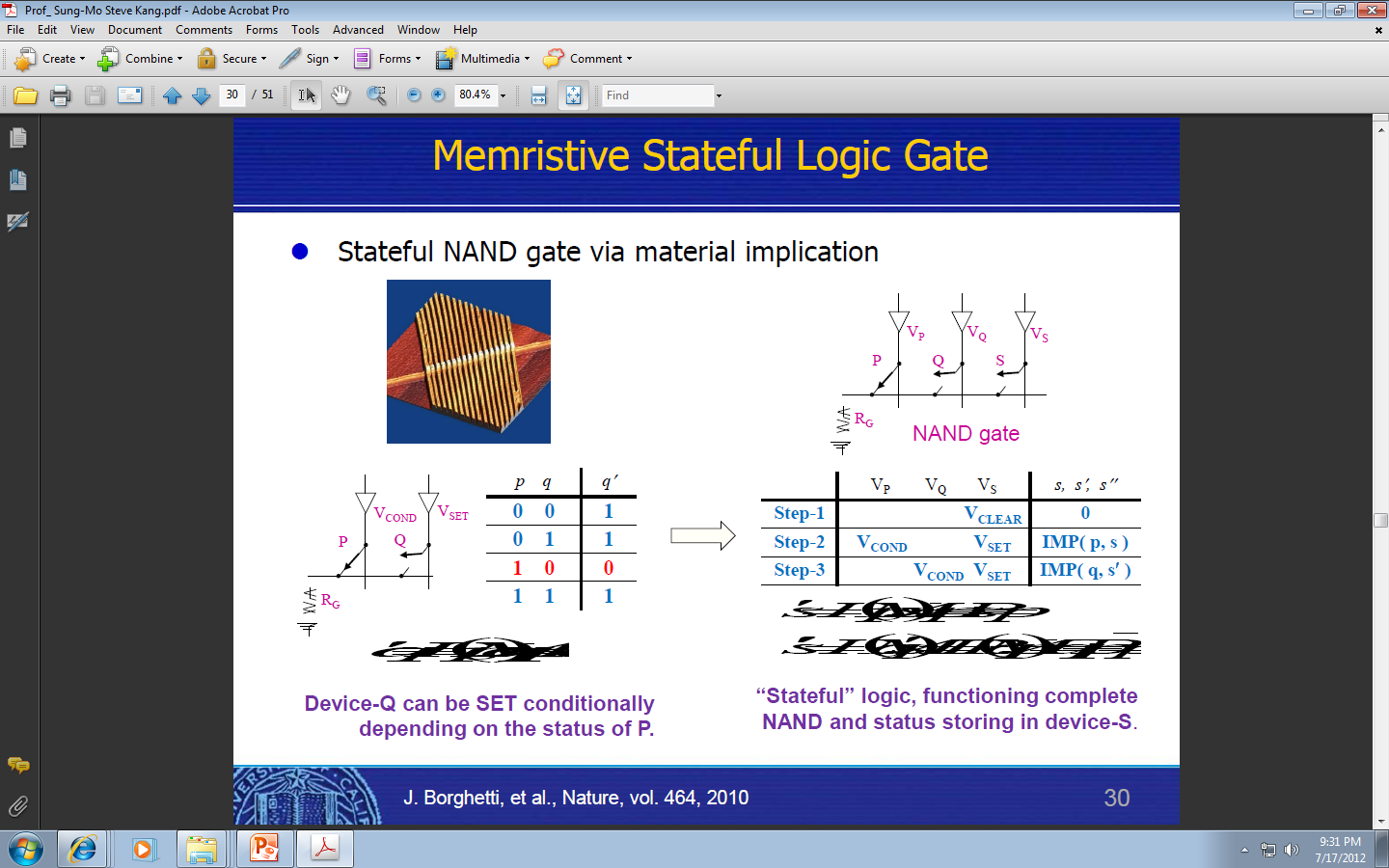 Needs two pulses
Needs three pulses
J Burghes et al,  Nature Vol 404, 2010
Memristive Implication Logic
DR Stewart, GS Snider, PJ Kuekes, JJ Yang, DR Stewart, RS Williams, Nature 464, 873 (2010)
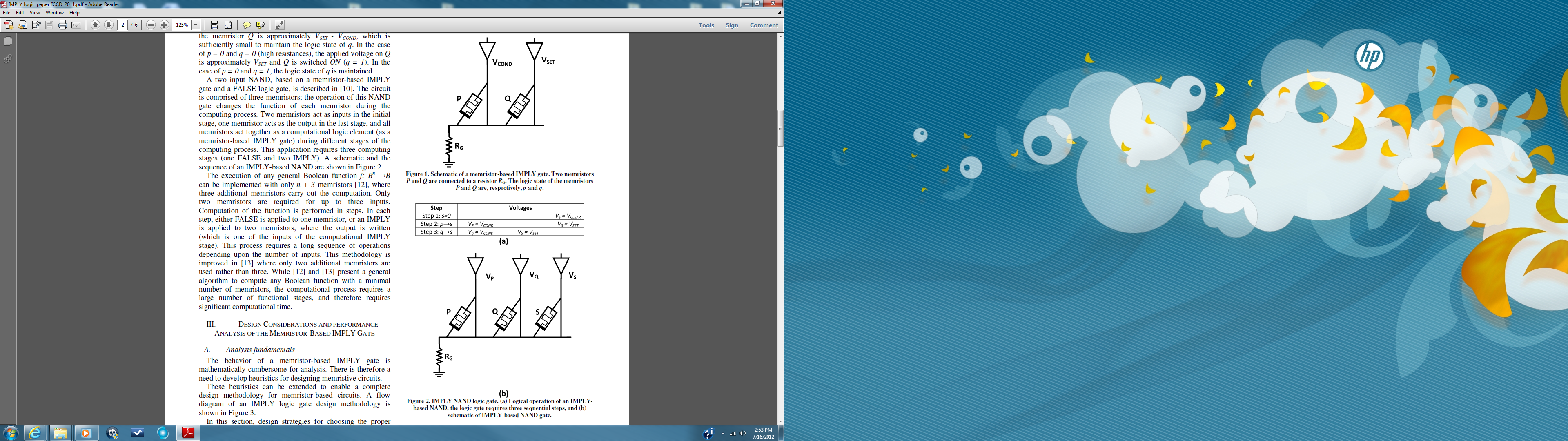 Needs two pulses for executing IMPLY
Memristive Implication Logic
DR Stewart, GS Snider, PJ Kuekes, JJ Yang, DR Stewart, RS Williams, Nature 464, 873 (2010)
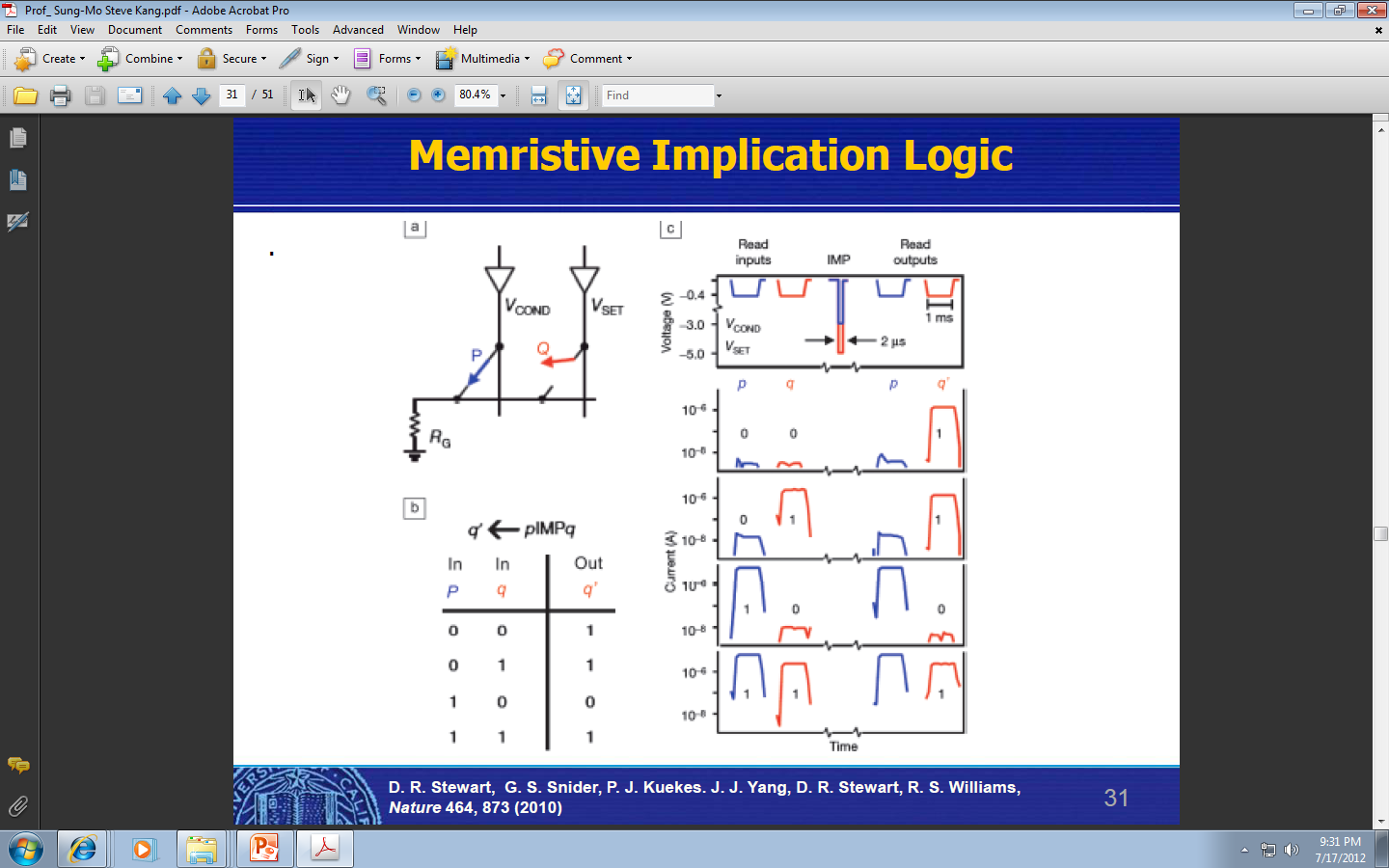 Needs two pulses
New value
Set to 0
Pq
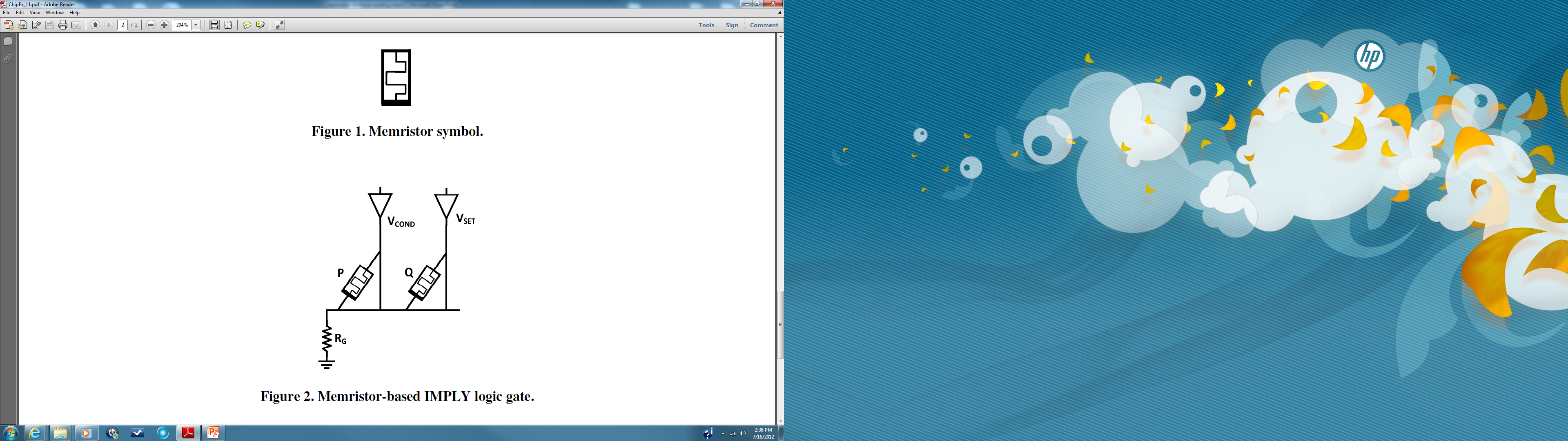 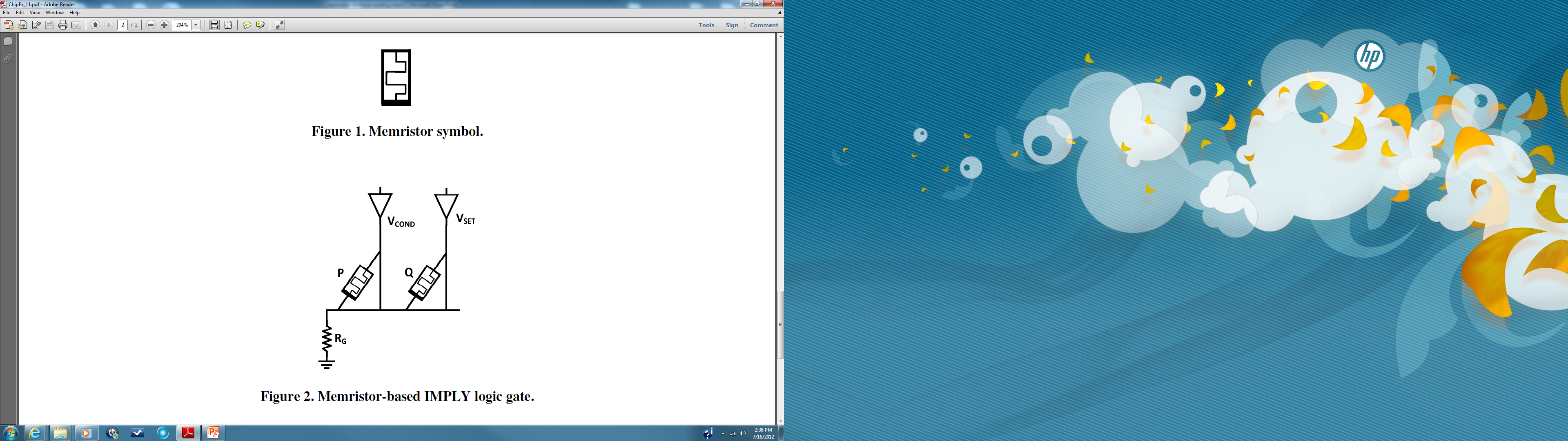 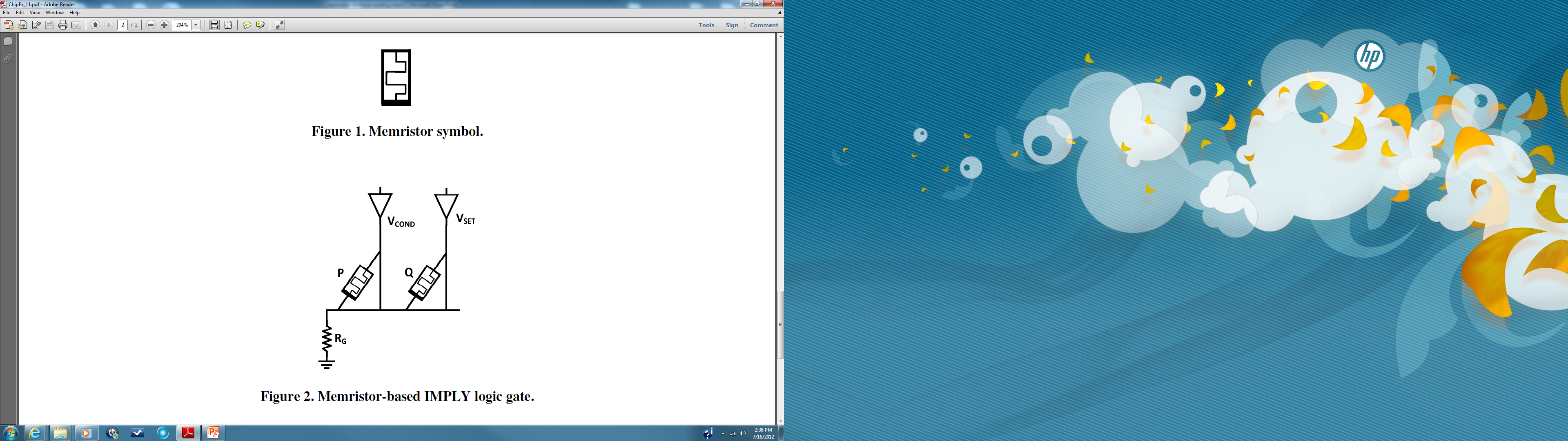 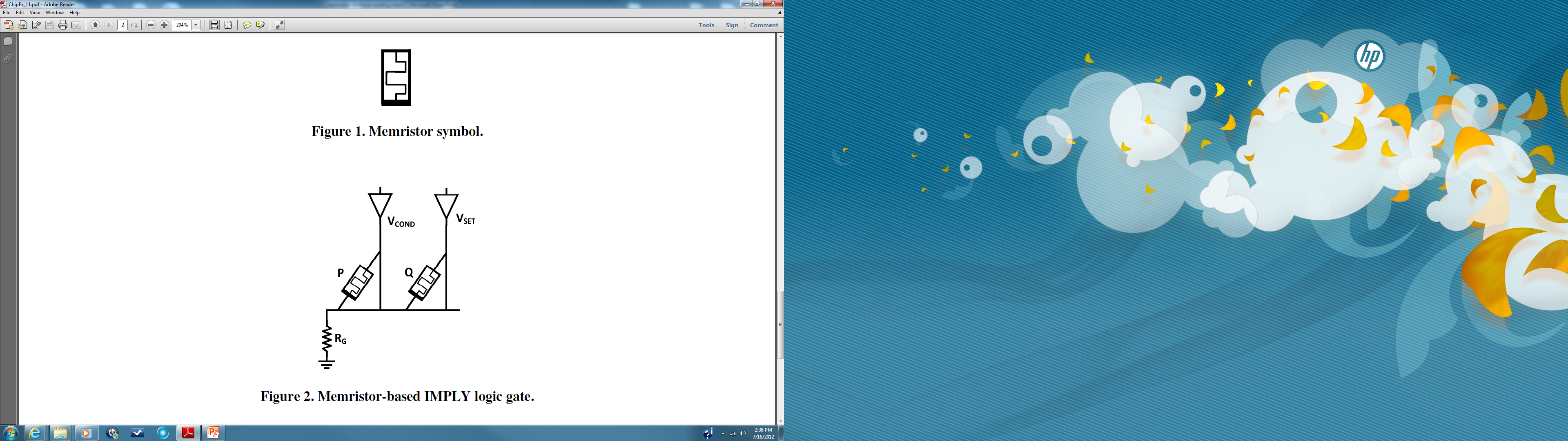 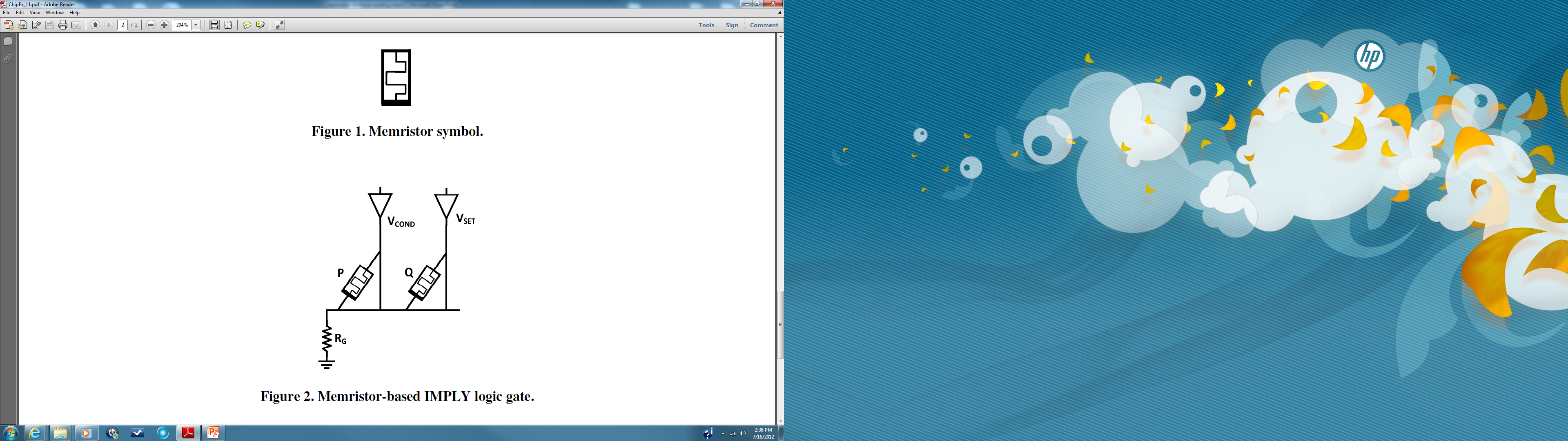 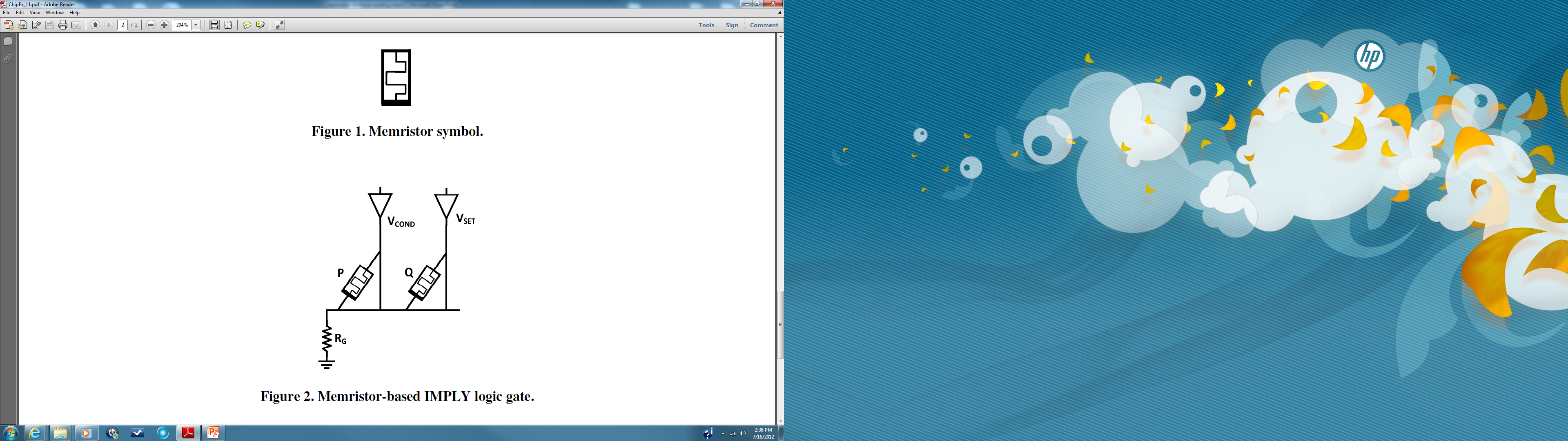 0
0
0
0
0
0
1
EXOR realized with memristors
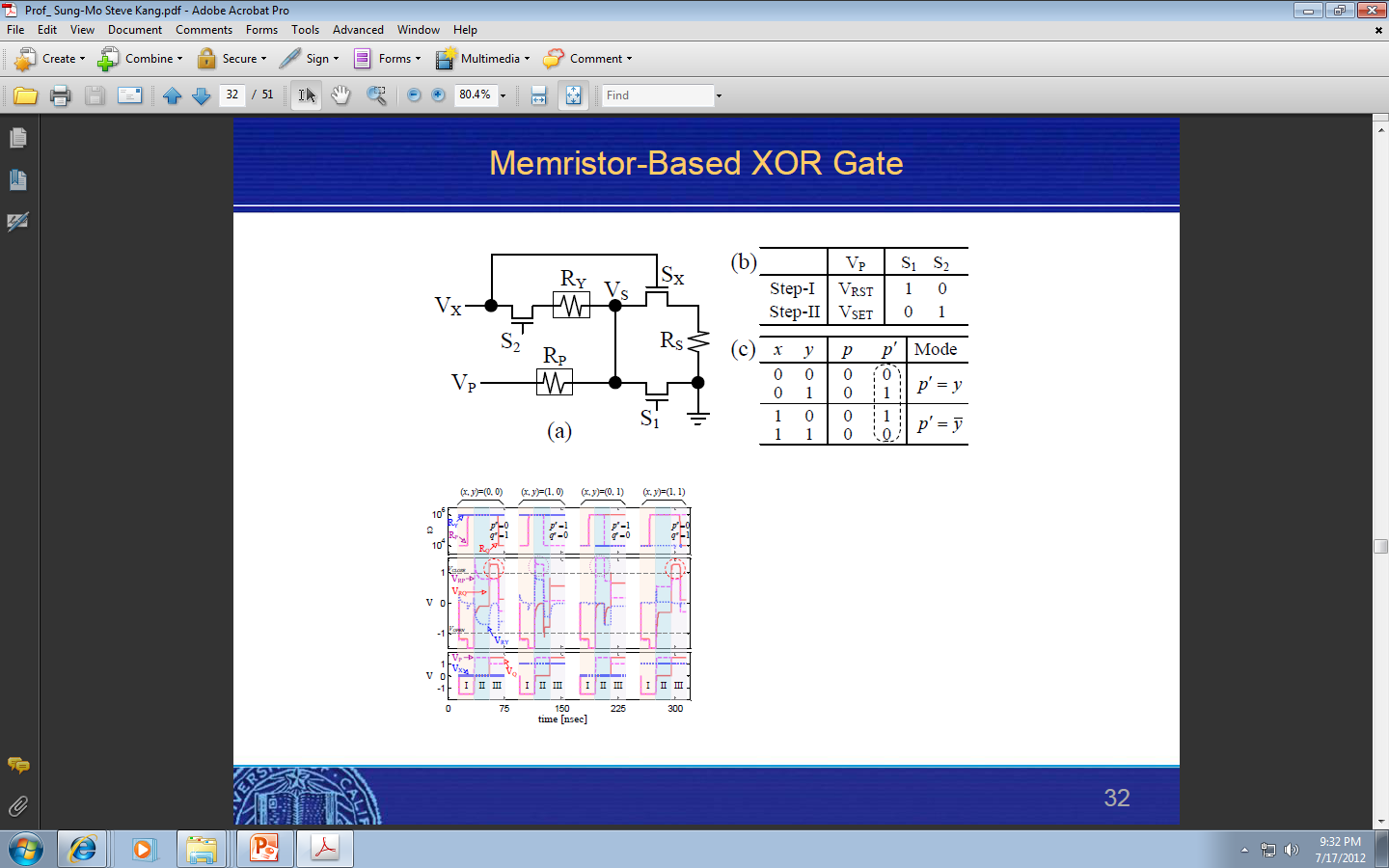 Memristor Based XOR gate
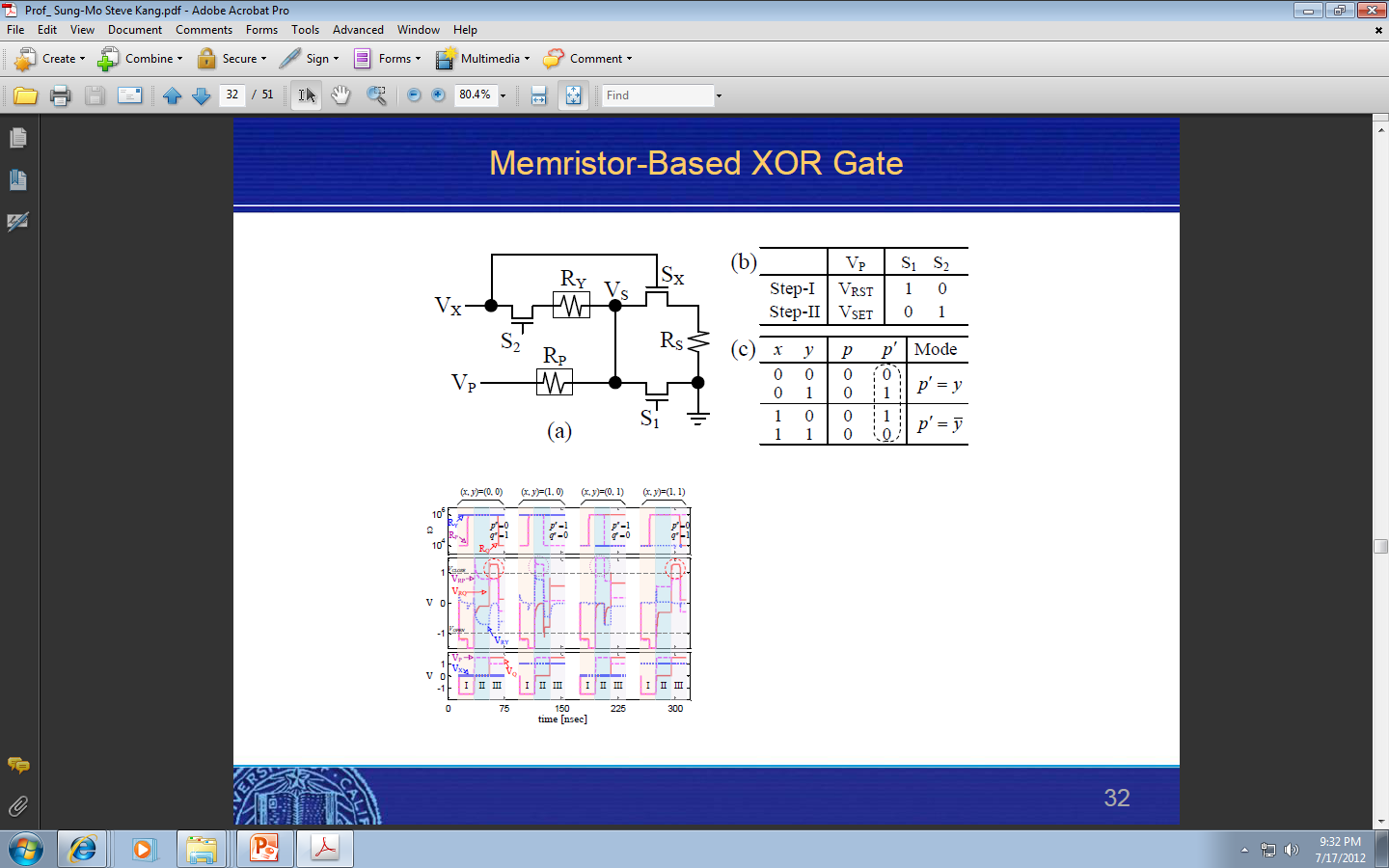 Input and output data are in memristors
First create VRST by S1=1, S2 =0

Next create VSET by S1=0, S2=1
2 memristors
3 FETs
1 resistor
2 steps
output
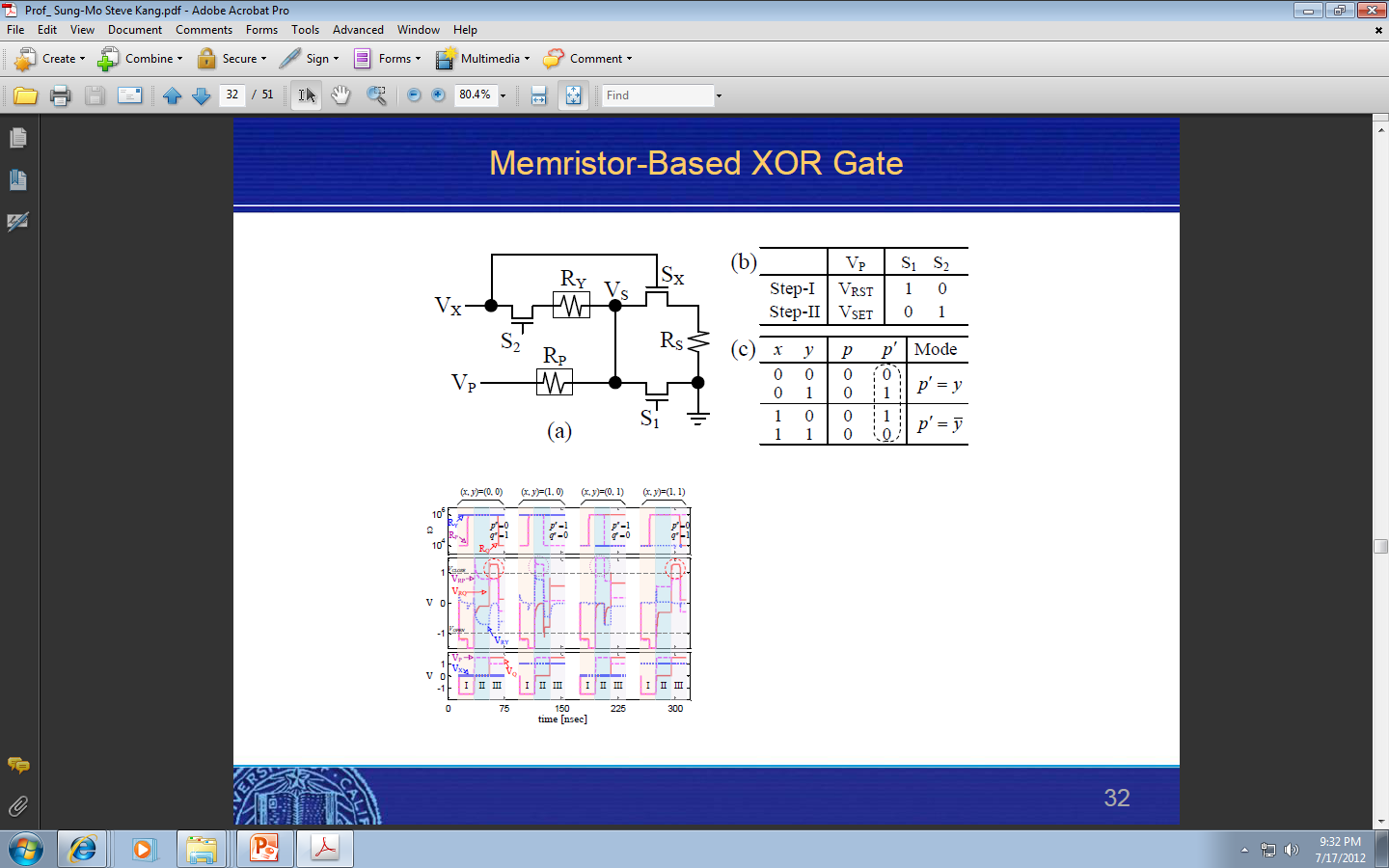 R Y
R P
R Q
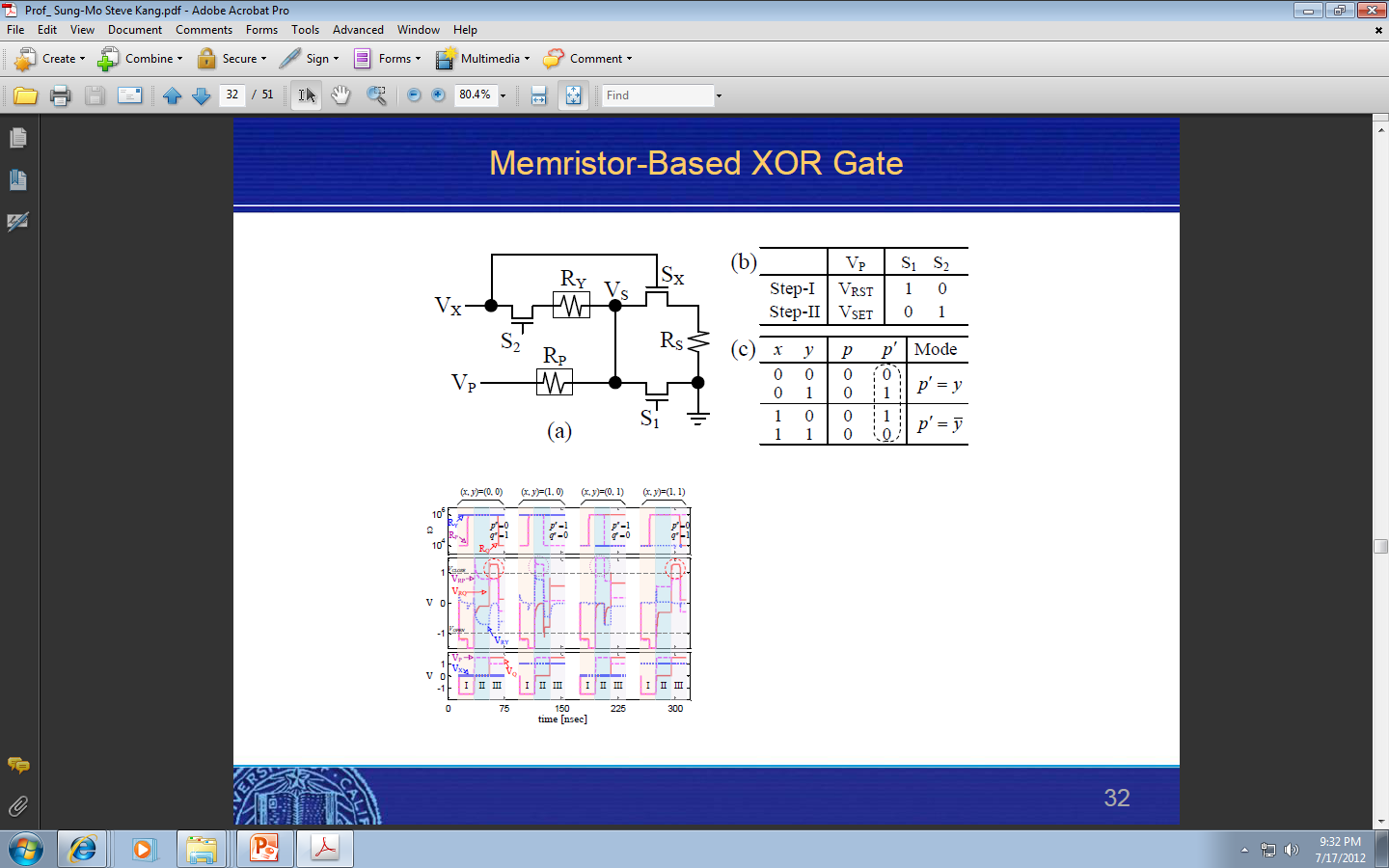 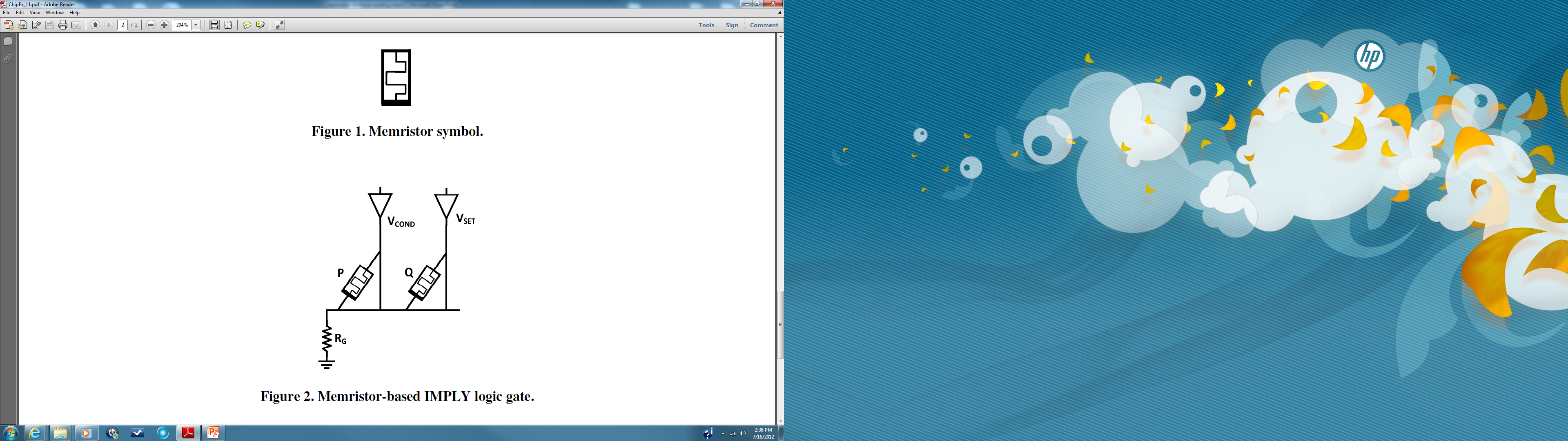 In this approach, the logic state is represented as resistance, where a high resistance is logical state zero, and a low resistance is logical state one. 

An example of this approach, the IMPLY logic gate, is shown in Figure 2.
Using the Memristor to build basic logic gates
Memristor
NOT
OR
AND
NAND
NOR
EXOR
MUX
A
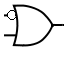 x
B
Costs of gates with memristors
CHANGE
Good for TANT, Negative gate methods
examples
((abc)’+ (ab))’ + (bcd) =
((a’ + b’ + c’) + ab)’ + bcd =
(abc) * (ab)’ + bcd =
(abc) * (a’ + b’) + bcd =
(b’c)  + bcd
example
((ab)  0) = (a’+b’)
((ab)  (ab)) = (a’+b’)  + ab
(0 ab) = (ab)
(a b) = (a’+b)
All these circuits assume that value of b already exists.
If it does not exist, we need two inverters (from IMPLY) to create it.
a
a + b
b
a
 a
a + b
0
b
a
 ( a + b) = a *  b
b
0
a
b
a +  b = (a * b)
0
All these circuits assume that value of b already exists.
If it does not exist, we need two inverters (from IMPLY) to create it.
a
a + b
b
a
 a
a + b
0
b
a
 ( a + b) = a *  b
b
0
a
b
0
0
 (a * b)
Now we assume that all inputs must be created with Stateful IMPLY technology from scratch.
NOT & OR
NOT & OR
NOT
OR with two inputs
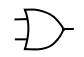 A
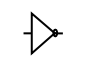 x
A
x
B
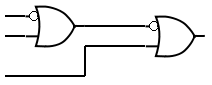 A
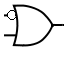 A
x
x
0
0
B
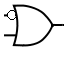 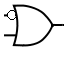 B
0
0
NOT
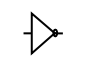 A
x
A
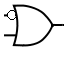 x
0
A
B
C
A
0
NOT is a one WM  gate
2-input OR
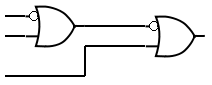 A
X=A+B
0
B
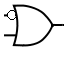 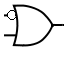 B
0
0
B
A
B
2-input OR is a two WM  gate
B
A+B
0
0
0
A
B
0
NAND & AND
NAND & AND
NAND & AND
NAND & AND
NAND
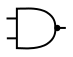 A
x
B
A
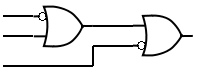 0
x
B
NAND & AND
A
B
C
0
0
NAND(a,b)
0
0
2-input NAND is a one ancilla gate
2-input AND is a two ancilla gate
AND(a,b)
(c(ba)  c) = (c’+(b’+a)=(bc)’+a
Working (memorizing) memristor
NAND(b,c,d)
(yzv)’ +  0
bcd+yzv
(ba) =b’+a
(bcd)’+0
2
0
0
1
SOP
b
y
NAND(y,z,v)
Two Working Memristors
c
z
Imply serves as inverter
2
d
v
0
1
Realization of a Sum of  positive Products
Inhibit gate
A * B’ = (A’ + B)’
2 gates
2-input INHIBIT is a two WM gate
A
B
C
Two working bits
A’ + B
A’
0
A * B’ = (A’ + B)’
0
0
B’
PSE gates
A
B
C
0
A
(AB)’
0
X=(AB)’C
0
(AB)
(AB) + C’
0
PS is a two WM gate
PSE gate has 2 WM
X= (A+B+C)
X
A
B
A
D
C
E
B
F
C
D
E
F
C
0
0
0
0
X’+D’+E’+F’=(XDEF)’
B
A
XDEF
0
0
(A+B+C)=X
NOR Gates
NOR
NOR is a two WM bit gate
A
B
C
B
(A+B)’
A
0
0
0
0
A+B
A
EXOR Gates
EXOR = 8 literals in NAND = 8 IMPLY
A
B
B’
A’
0
0
A + B’
A
B
B + A’
0
0
A’B
0
A’B + A B’
B
EXOR is a three WM gate
A’
A
B’
SYNTHESIS WITH EXORS WITH NO LIMIT ON NUMBER OF ANCILLA BITS
First Working Memristor
A
Second  Working Memristor
C
B
Third Working Memristor
A’
A’
0
0
B’
B’
0
0
A + B’
A + B’
A
A
B
B
B + A’
B + A’
0
0
0
0
A’B
A’B
This circuit has 4 working memristors and 16 IMPLY gates
0
0
A’B + A B’
A’B + A B’
Fourth  Working Memristor
A
B
B’
A’
0
0
A + B’
A
B
B + A’
0
0
A’B
0
A’B + A B’
MUX
MUX
A
B
C
AB + A’C
A’
0
0
A
0
(A’C)’
0
(AB)’
(A+C’)’
MUX is a three ancilla gate
B
A
C
A’
7 WM expected
Circuits from reversible gates versus circuits from memristor material implications
Similarities
Differences
No fanout
In-gate memory exists
No inverter
Different gates
Examples of typical multi-input gates
Realization of  positive product (negated) which is multi-input NAND
A
B
C
0
A
A + B
A + B + C = (ABC)
Realization of  positive product (negated) which is multi-input OR
A
B
C
0
  A
A +   B
A + B +   C
Gates from AND and OR similar to PS Gate
(A+B+C) DE
A
Various gates similar to PSE
B
D
C
E
A
B
D
C
PSE gate with not negated inputs
E
DE * (A+B+C)
D’ + E’ + (ABC)
TANT IMPLICANT
Sum of any number of positive products is a two-ancilla gate
A
B
C
D
E
(ABC)
A + B
A
D + E= (DE)
0
0
DE + (ABC)
0
(ABC)
We loose info and initialize to zero
AND/OR gate (PS gate)
A
B
C
D
E
A
F
B
C
D
E
F
A
B
C
D
E
F
A+B+C
METHOD 1:Example of synthesis using the step-by-step realization method with KMaps
Using the Memristor to build OTHER gates
Example of synthesis based on mapping
Mapping from an existing circuit network
Can be solved using dynamic programming
MATERIAL 
NOT FOR NOW
Slides below have errors
Ashenhurst Curtis Decomposition
Ashenhurst-Curtis Decomposition
arbitrary
arbitrary
Ashenhurst-Curtis Decomposition with symmetric predecessor
arbitrary
symmetric
Ashenhurst-Curtis Decomposition with symmetric predecessor
symmetric
Arbitrary remainder
Ashenhurst-Curtis Decomposition with symmetric predecessor and successor
symmetric
symmetric
METHOD 2:Bi-Decomposition of Binary Single-Output Circuits
Boolean Operations
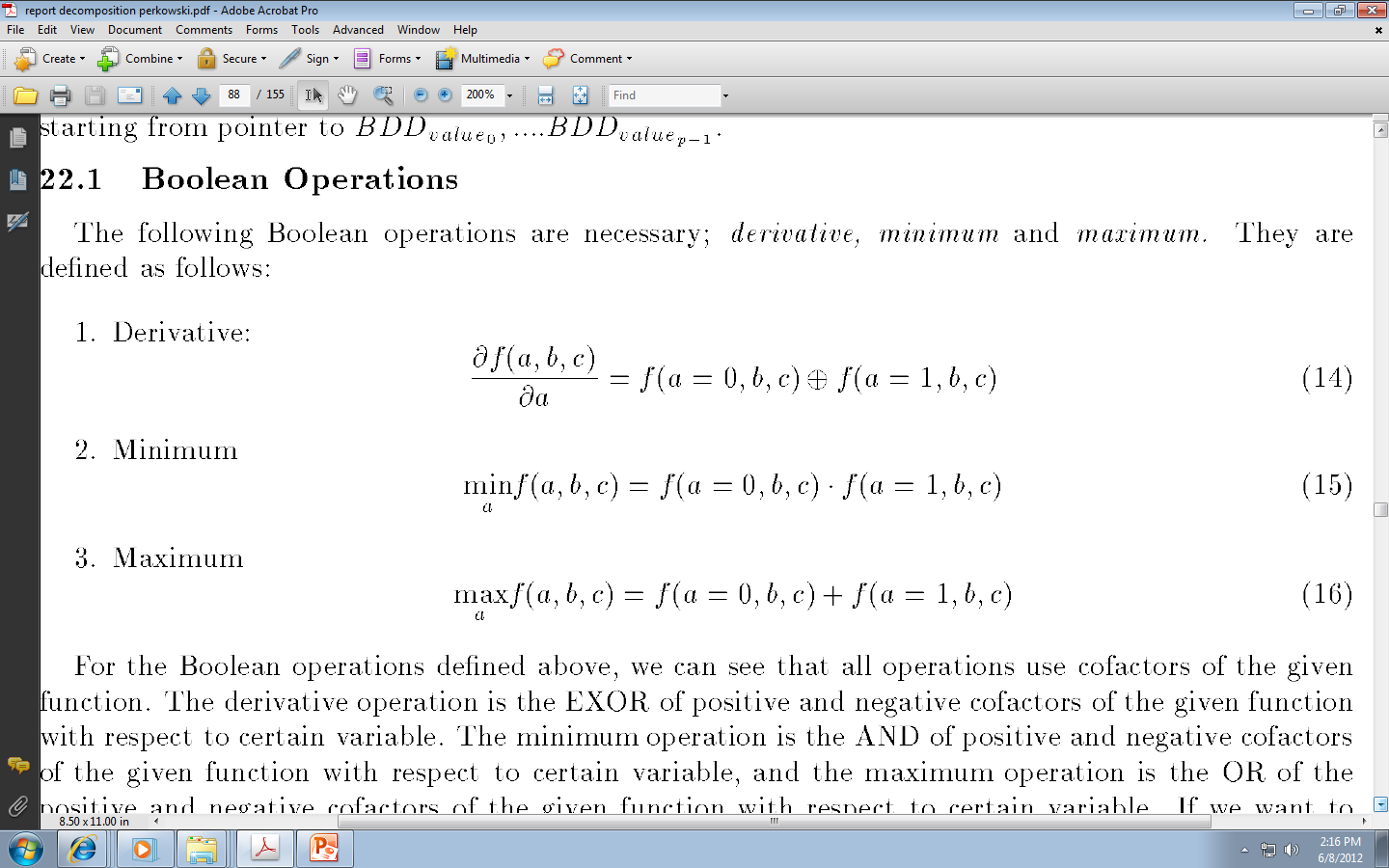 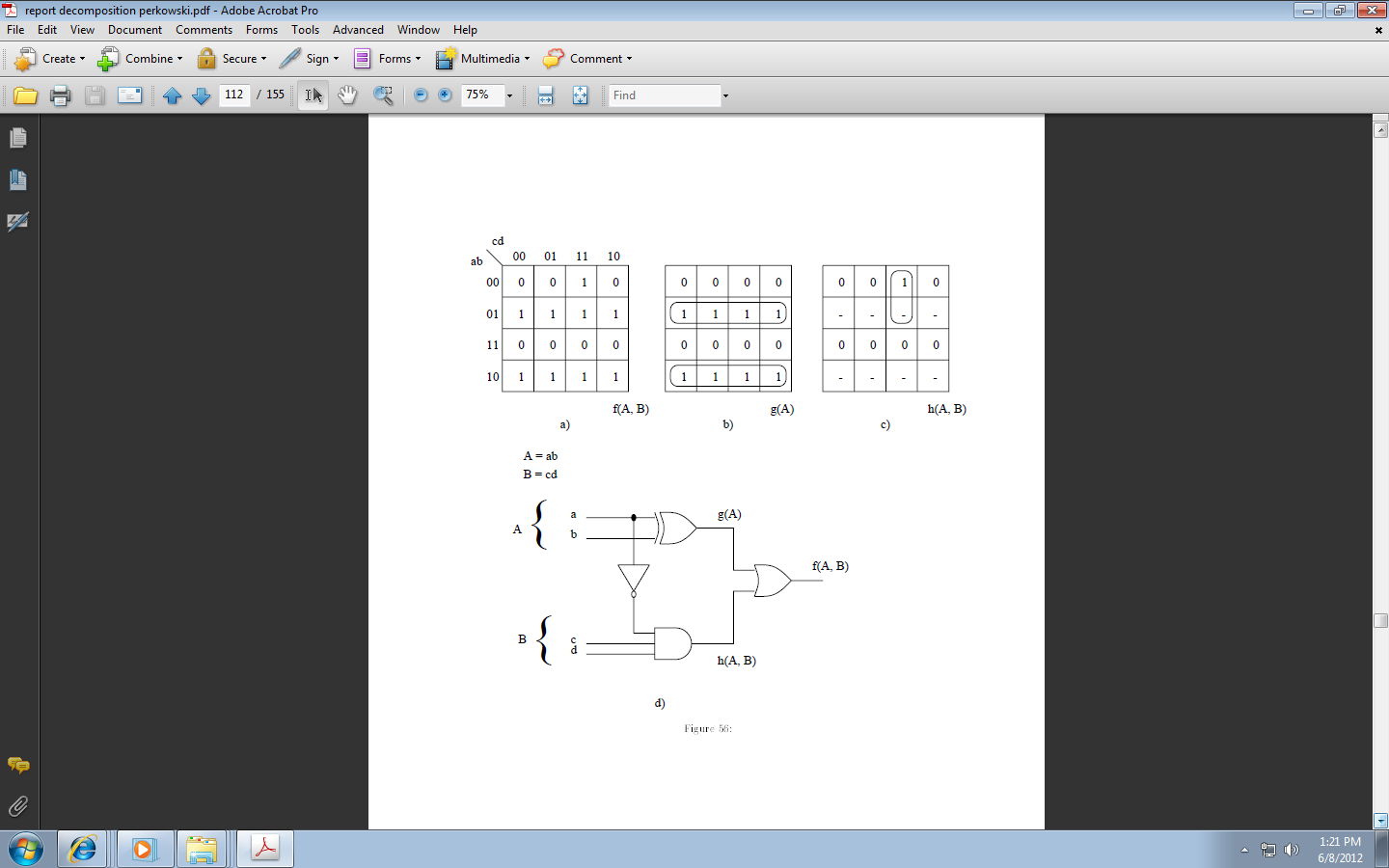 3. We find function g on variables a and b only
4. We calculate the reminder function g on variables c and d and may be more
Graphical OR decomposition
We arbitrarily partitionate all input variables to sets {a,b} and {c,d}
We assume OR gate
First variant of synthesis
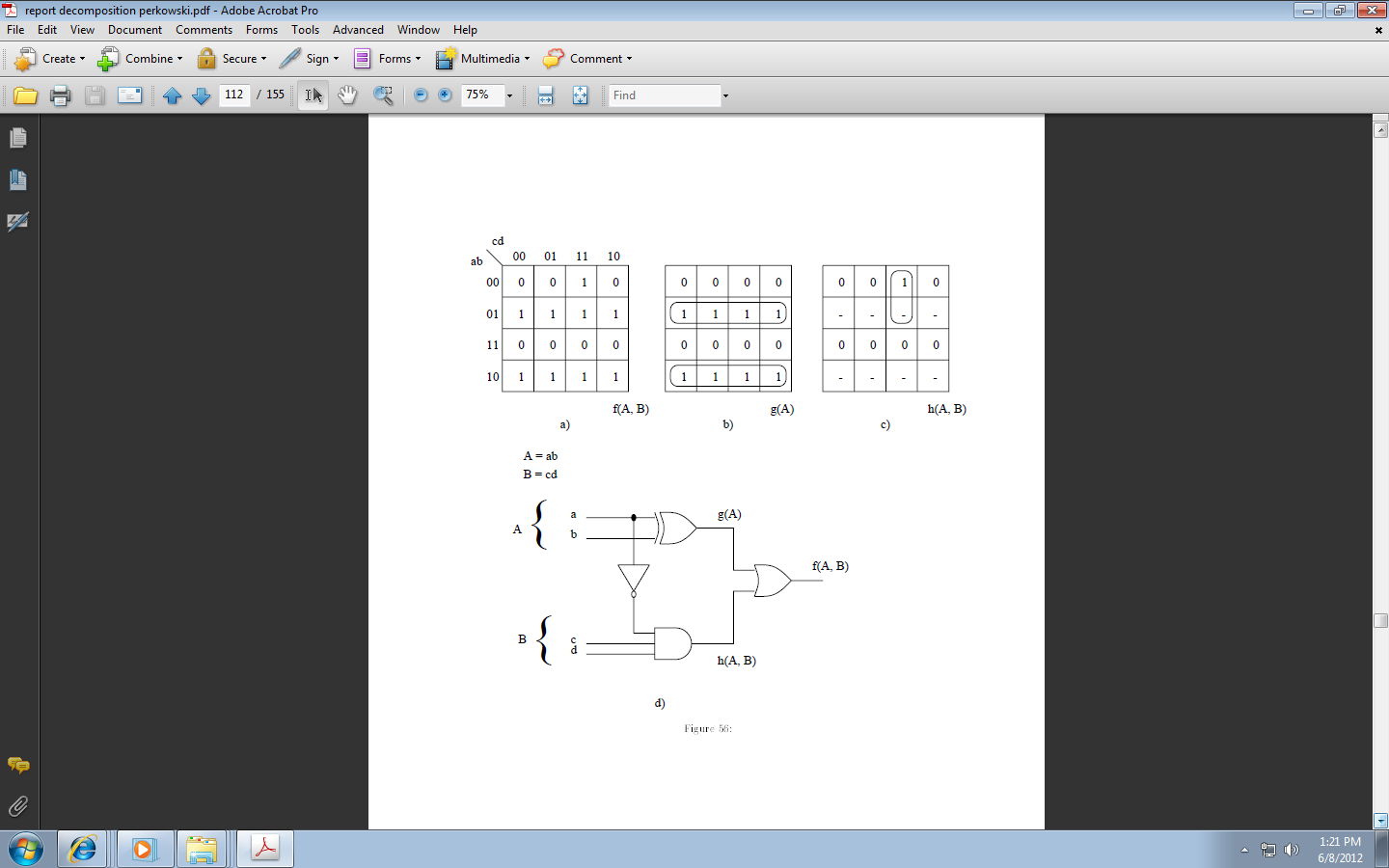 Student should show how this function is realized on memristors to minimize the number of working transistors (Ancilla)
Second variant of synthesis
We assume AND Decomposition
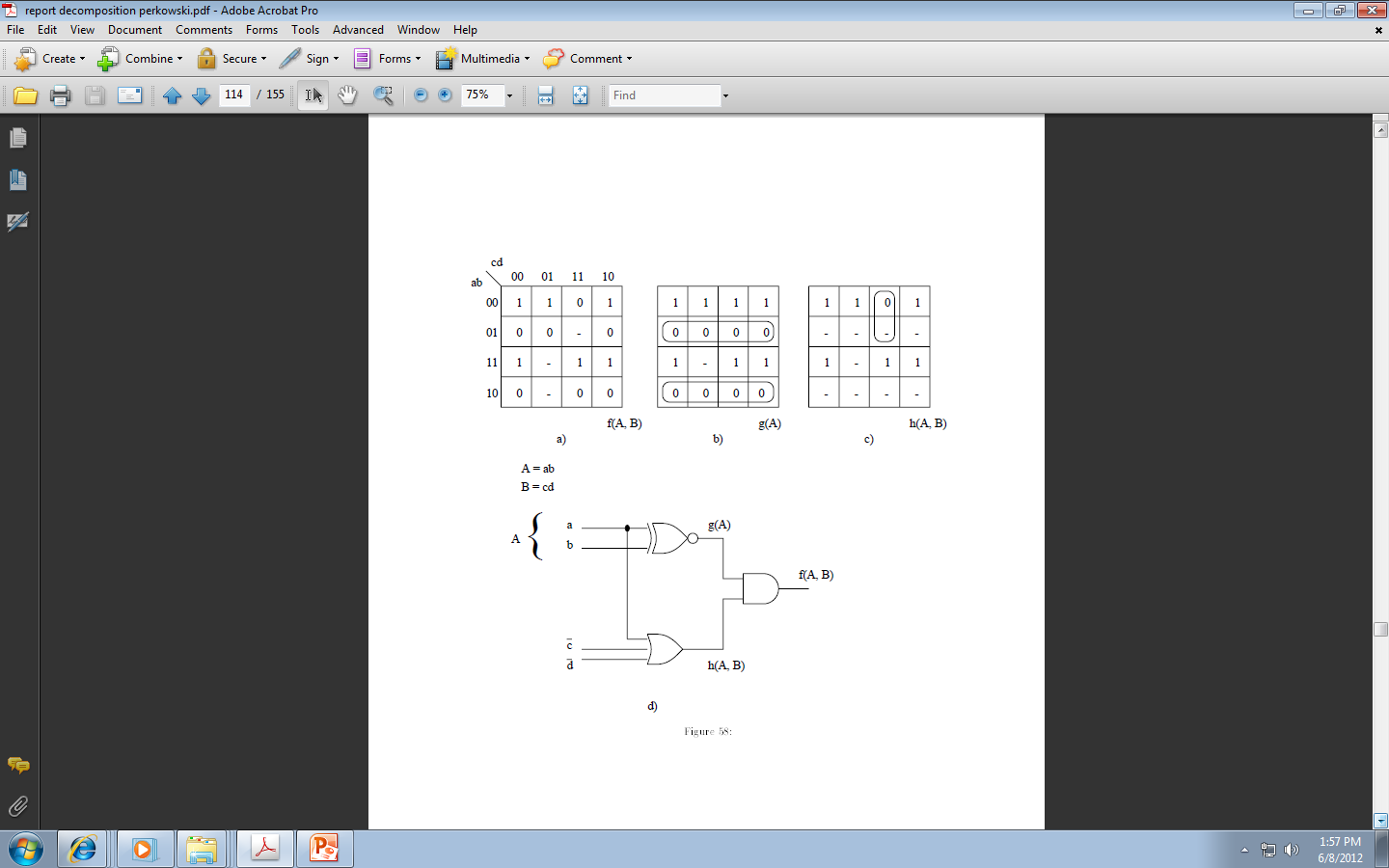 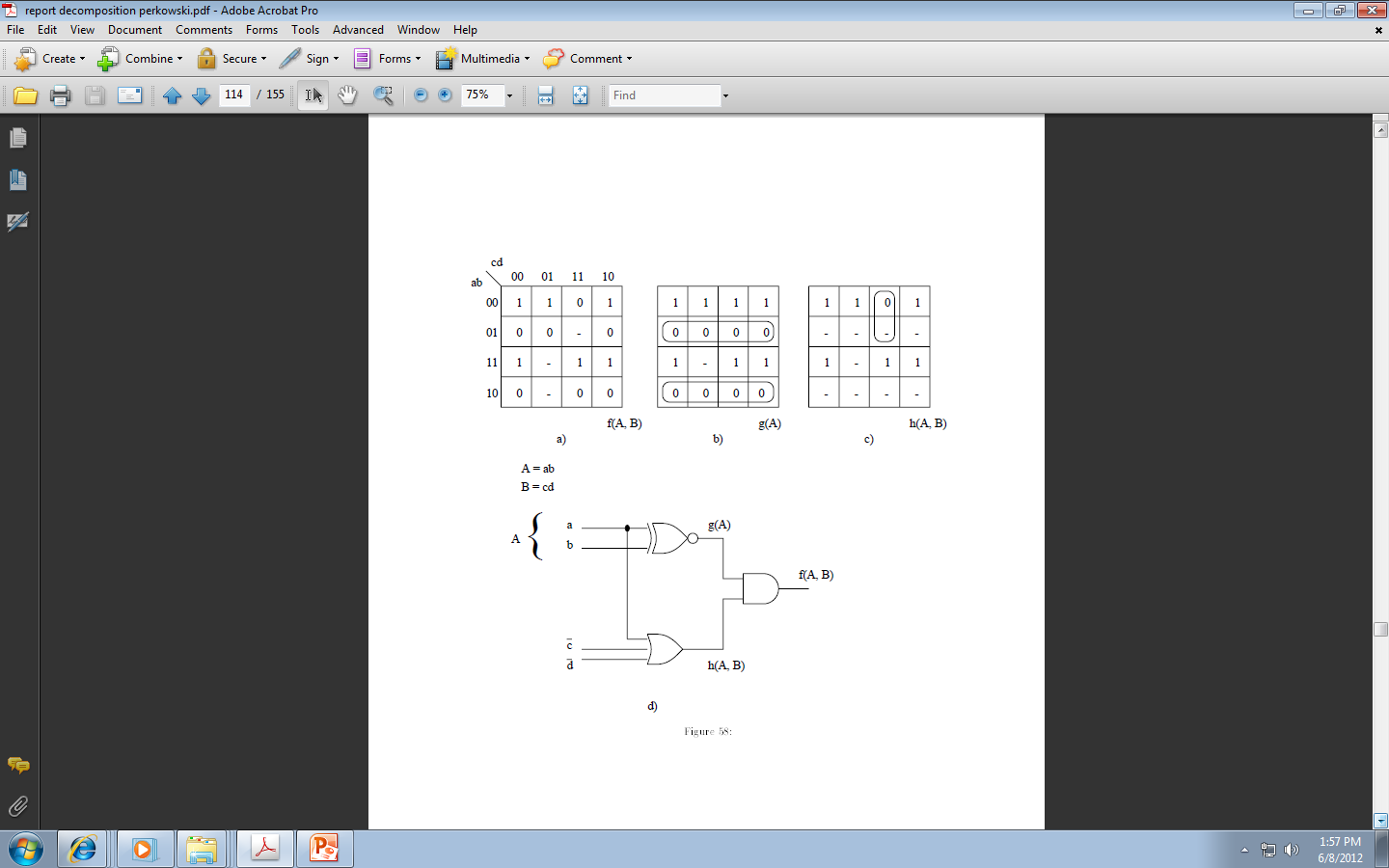 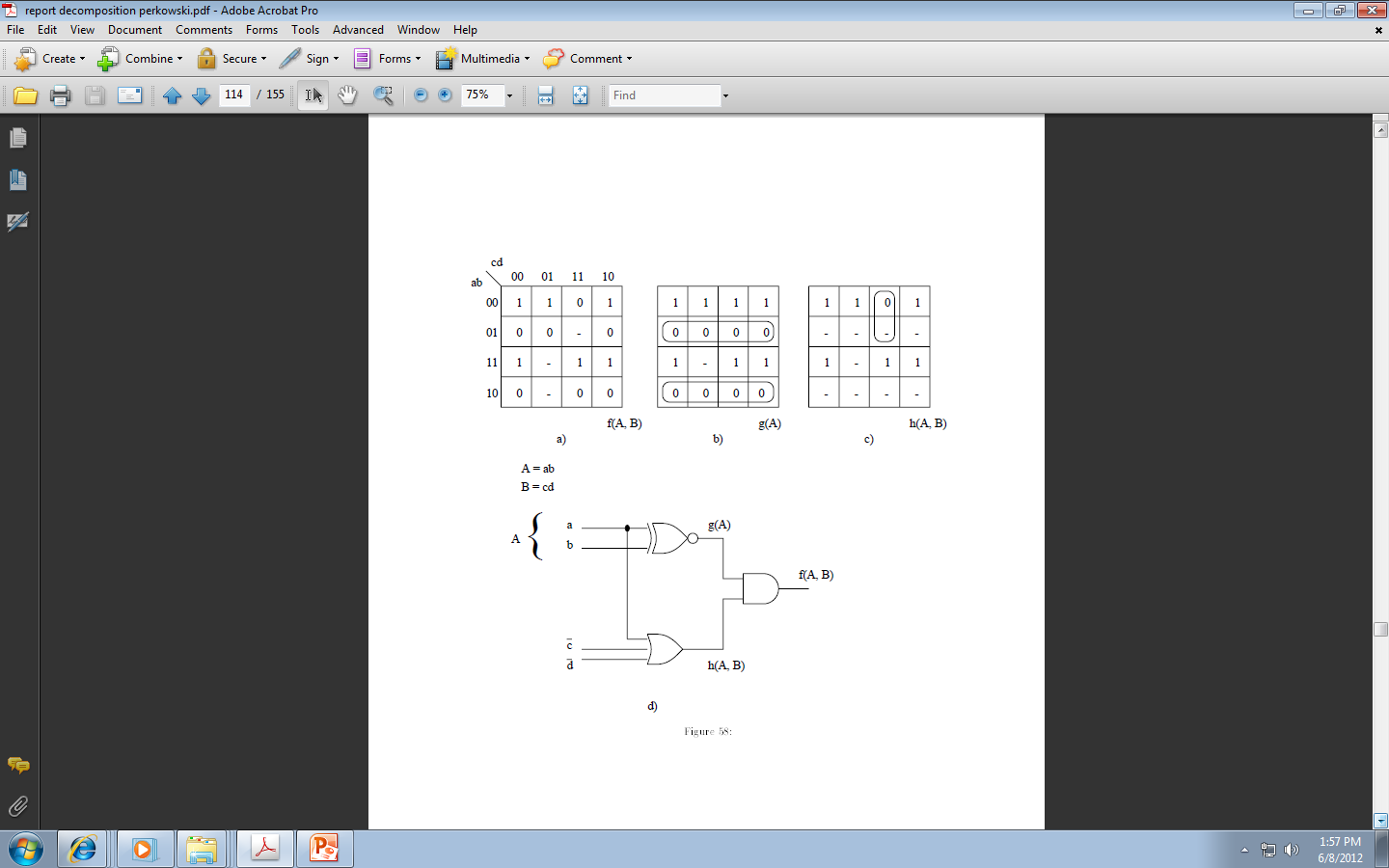 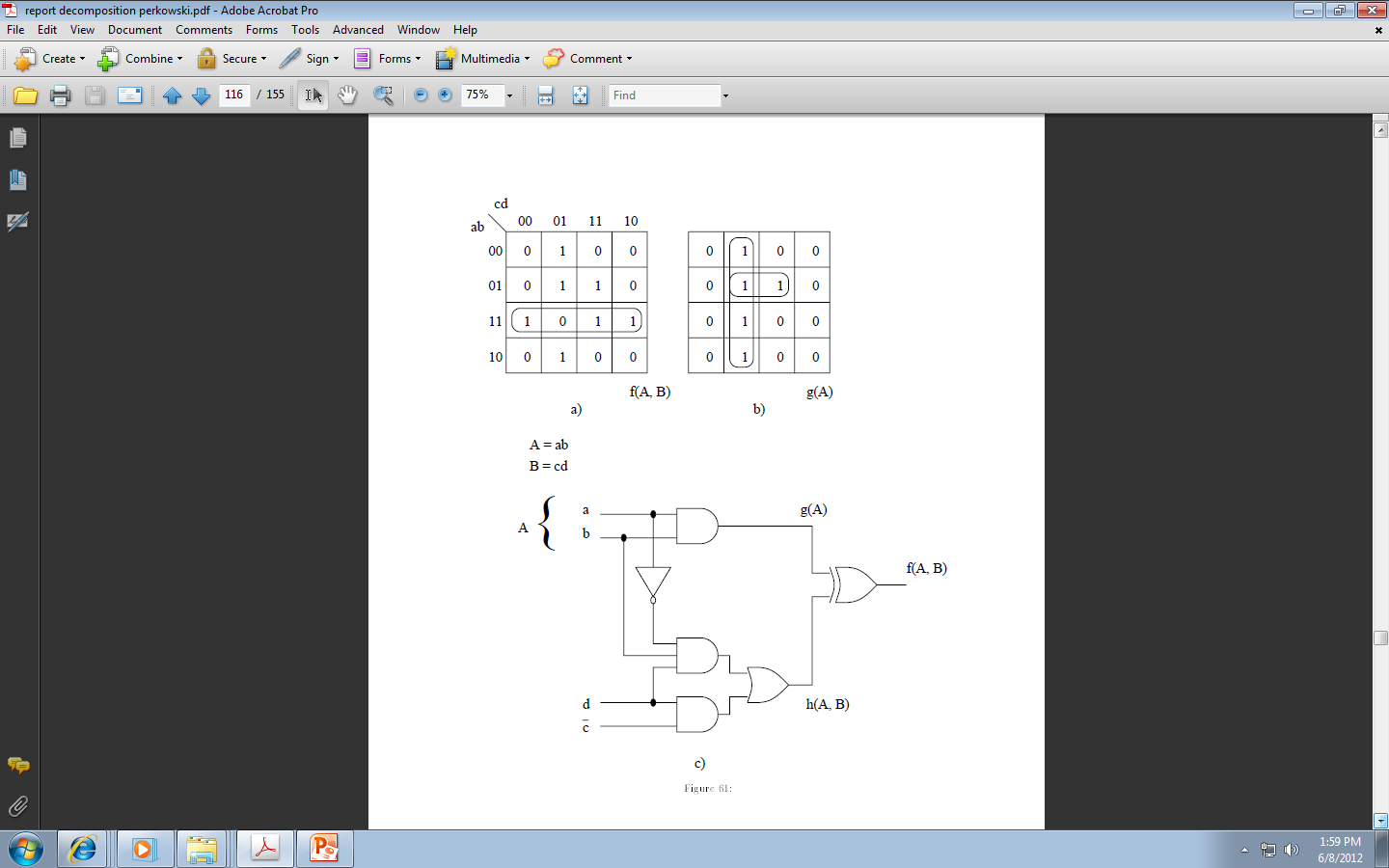 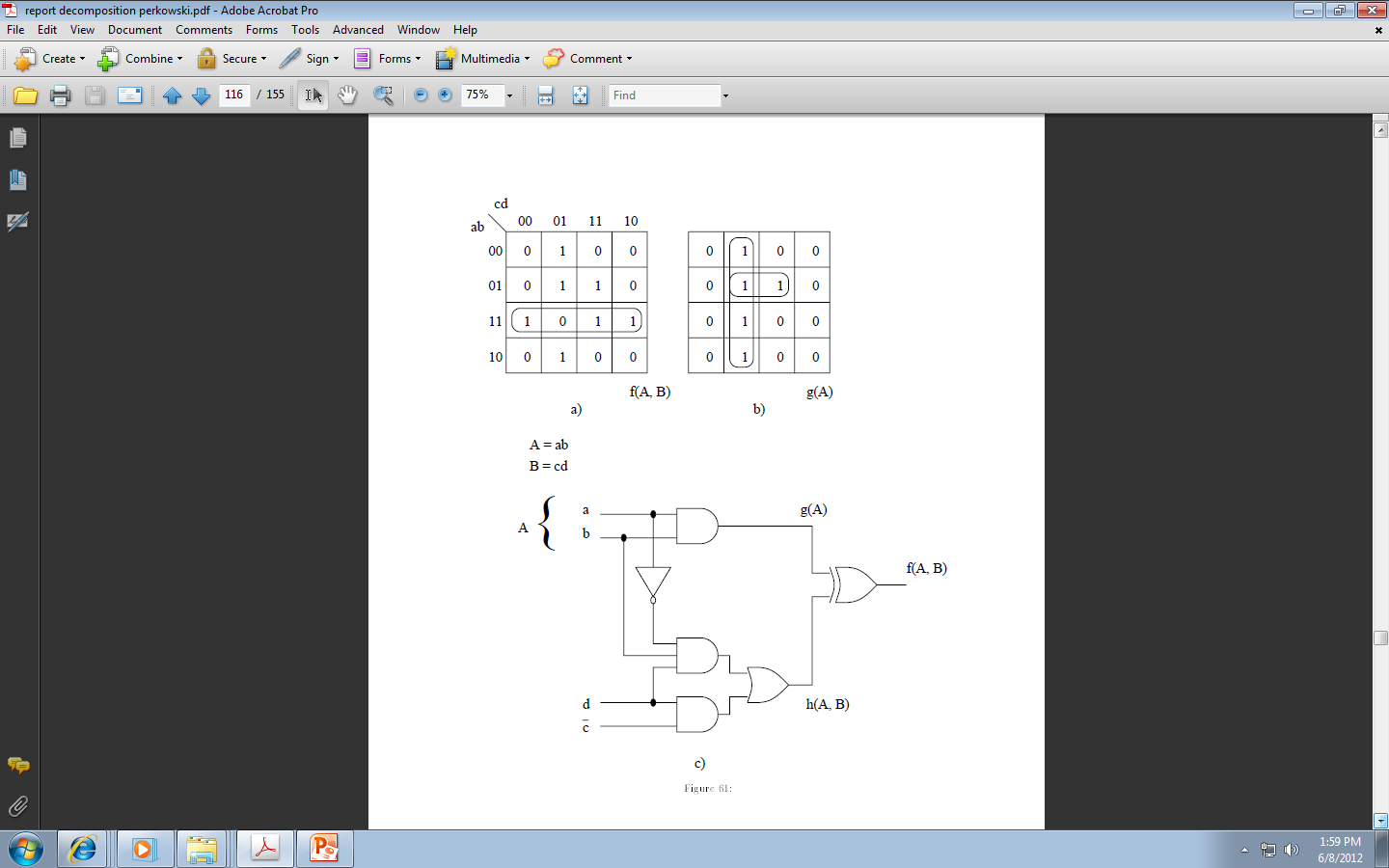 Our final algorithm (initial ideas)
Use METHOD  2 - bi-decomposition, first try OR decomposition, next AND, next EXOR.
Count width of circuit at every stage.
If the desired width is exceeded continue function using METHOD 1.
Anika, give examples of combined method on function of 5 variables or 6 variables. 
Write the pseudo-code of the final algorithm before programming.
The method to analyze all circuits in bi-decomposition, and how to realize them with memristors
IMPLY
Or
\/
\/
\/
\/
\/
\/
NAND
IMPLY
*
*
+
*
*
+
\/
*
\/
\/
\/
\/
IMPLY
NAND
NOT
X
Y
X
Y’
exor
X
X
Y
Z’
Z
V
Y
V
exor
Please complete
+
+
+
+
+
+
*
*
+
*
*
+
\/
*
+
\/
*
+
exor
Please complete
+
+
+
+
+
+
*
*
+
*
*
+
\/
*
+
\/
*
+
+
*
*
+
+
+
+
*
*
*
*
*
*
*
*
+
*
*
+
+
+
+
*
*
*
*
*
*
*
*
p
i
k
r
j
l
g
e
n
f
h
a
b
c
d
m
Can we evaluate quickly how many two-input NAND and IMPLY gates and how many ancilla we need directly from a tree?
+
*
*
+
+
+
+
c
a
b
g
i
d
k
h
A
B
A
a
B
+
b
c
d
0
g
EXOR(A,B)
h
*
*
i
k
C
0
0
+
+
+
+
EXOR(A,B)
a+b
c+d
g+h
i+k
c
a
b
g
i
d
k
EXOR
h
0
(((ab)  c) d)
=( (ab’+c)  d) = ((ab’)+c)’ +d =(ab’)’ * c’ + d =
= (a’+b)c’+d=
=a’c’ + bc’ + d
((ab)  c) = (a’+b)’+c)=(ab’+c)
Working (memorizing) memristor
(ab) = a’+b
a
b
c
d
Memristors vs reversible
Example of circuit synthesis with negations along the bit line
((ab)  c) = (a’+b)’+c)=(ab’+c)
(ab) = a’+b
=0’c’ + bc’ + d
a=0
(((ab)  c) d)
=( (ab’+c)  d) = ((ab’)+c)’ +d =(ab’)’ * c’ + d =
= (a’+b)c’+d=
=a’c’ + bc’ + d
b
c
d
The same circuit in my new notation
((ab)  c) = (a’+b)’+c)=(ab’+c)
(ab) = a’+b
(((ab)  c) d)
=( (ab’+c)  d) = ((ab’)+c)’ +d =(ab’)’ * c’ + d =
= (a’+b)c’+d=
=a’c’ + bc’ + d
a
b
c
2
1
2
1
Working bits
2
1
d
(((ab)  c) d)
=( (ab’+c)  d) = ((ab’)+c)’ +d =(ab’)’ * c’ + d =
= (a’+b)c’+d=
=a’c’ + bc’ + d
((ab)  c) = (a’+b)’+c)=(ab’+c)
(ab) = a’+b
d
a
b
c
Graphical Illustration of the method with negations in the bit line
d
b
c
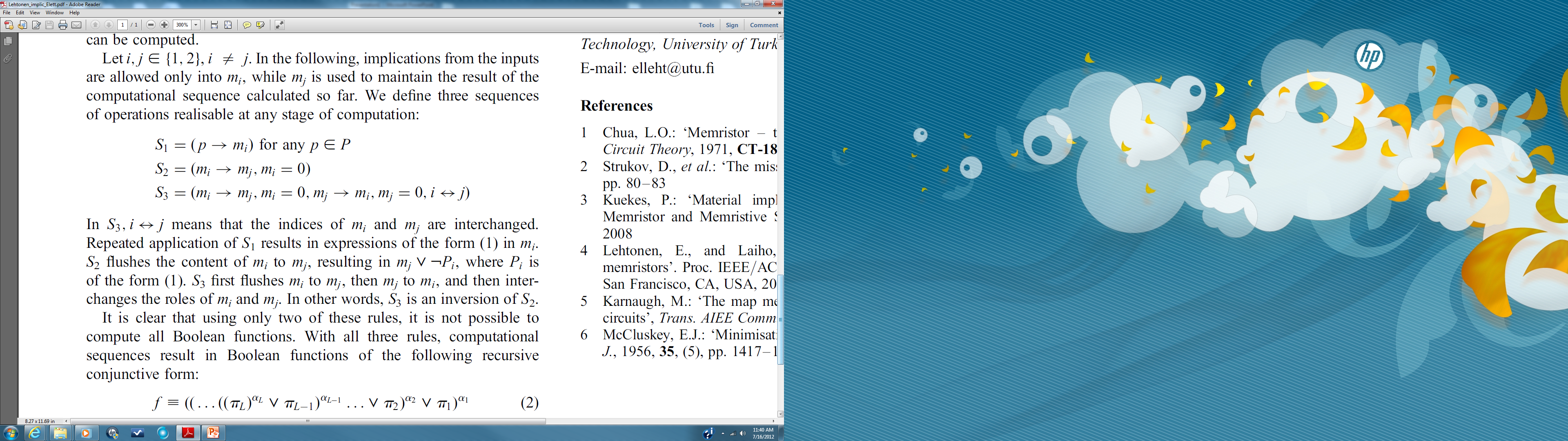 p
S1
mi
p = p + mi
mi
mi
S2
0
mj
mi
mj
mj
0
S3
mi
0
AND/OR
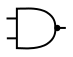 A
x
B
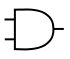 C
X=AB+C’
D
X=AB
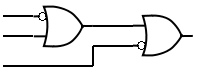 X=(AB)’
A
X=(AB)’C
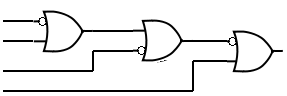 0
0
B
C
0
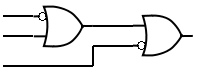 X=(AB)’
A
X=(AB)’C = (A’+B’)C
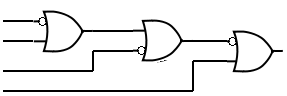 0
0
B
C
0
MUX
A’+B’ = (AB)’
A
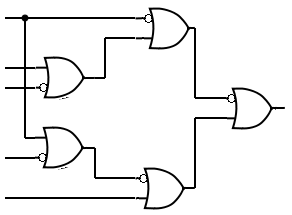 A
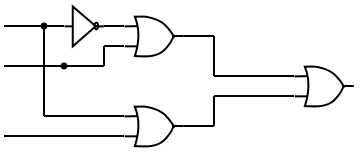 0
B
B
C
C
0
AB +A’C
(A’B)+(AC)
(A+C’)’= A’C
MUX
A
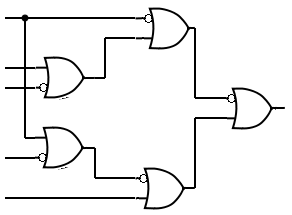 Can we build a less expensive MUX?
0
B
MUX is a three ancilla gate
C
0
X
A
B
C
MUX
0
0
X
b     0      1
b     0      1
b     0      1
Invert the remainder function
a 0  1
a 0  1
a 0  1
b     0      1
Realize best positive product
Create the reminder function
a 0  1
b     0      1
b     0      1
b     0      1
a 0  1
a 0  1
a 0  1
Invert the remainder function
Simplified schematics for AB + X
Create the reminder function
Realize best positive product
There are no positive products so invert
a
Simplified schematics for inverter
b
b     0      1
a 0  1
0
out
a
a* b + ab
a* b = X
a
b
(AB)’
0
(AB)
0
out
a
a* b + ab
a* b
a+b
Real Circuit for the last example, showing all details
inverter
A
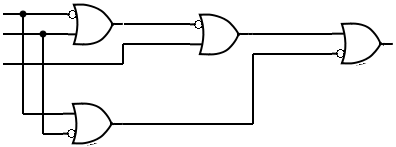 B
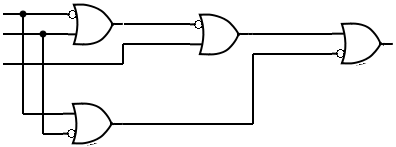 0
C
0
Three input EXOR is a Three Ancilla Gate
A
B
C
0
0
SYNTHESIS WITH EXORS WITH NO LIMIT ON NUMBER OF ANCILLA BITS
A
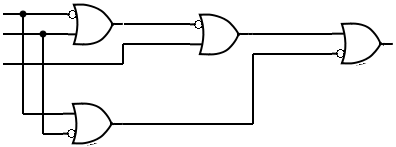 B
0
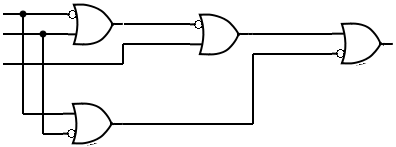 C
0
In their design there are 21 memristors
We need 2 two-input exors. Exor has 4 gates.
2*4 = 8.  Our design has 8 gates not 21.
But we have fan-out of two
A
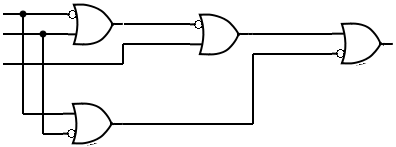 B
0
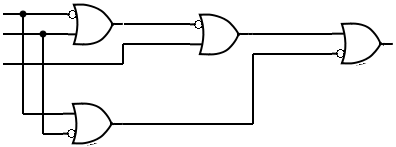 C
0
Conclusion.  When we want to decrease the number of ancilla bits we need:
Methods with many exors are not good as they would require copying elements.
Methods are good if they naturally create trees
But we have fan-out of two
So we replicate the first EXOR , and we have only 12 gates, not 21 as in their  design
A
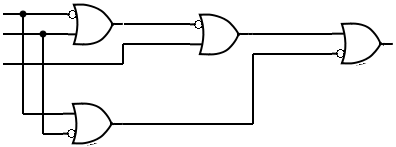 Can we design three-input EXOR as a two-ancilla gate?
B
0
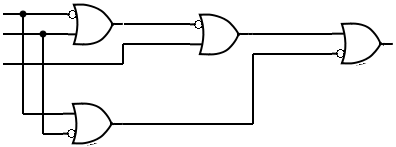 C
0
A
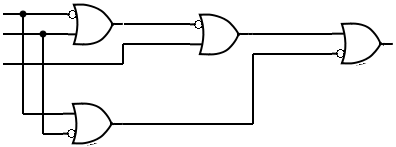 B
C
0
Synthesis with copying to get a tree
A
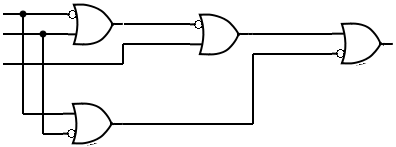 B
0
A XOR B
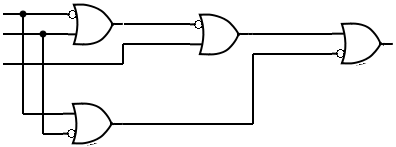 C
0
A
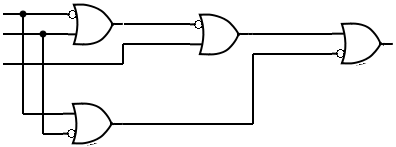 B
A XOR B
C
0
Example of coloring to show that exor of three inputs must have three ancilla, 
all in red are one ancilla but blue and green cannot be combined
A
B
C
EXOR(A,B)
EXOR
0
0
C
A
A
B
B
EXOR
0
EXOR(A,B)
EXOR(A,B)
0
0